Greater Than Moses
Hebrews 3:1-4:13
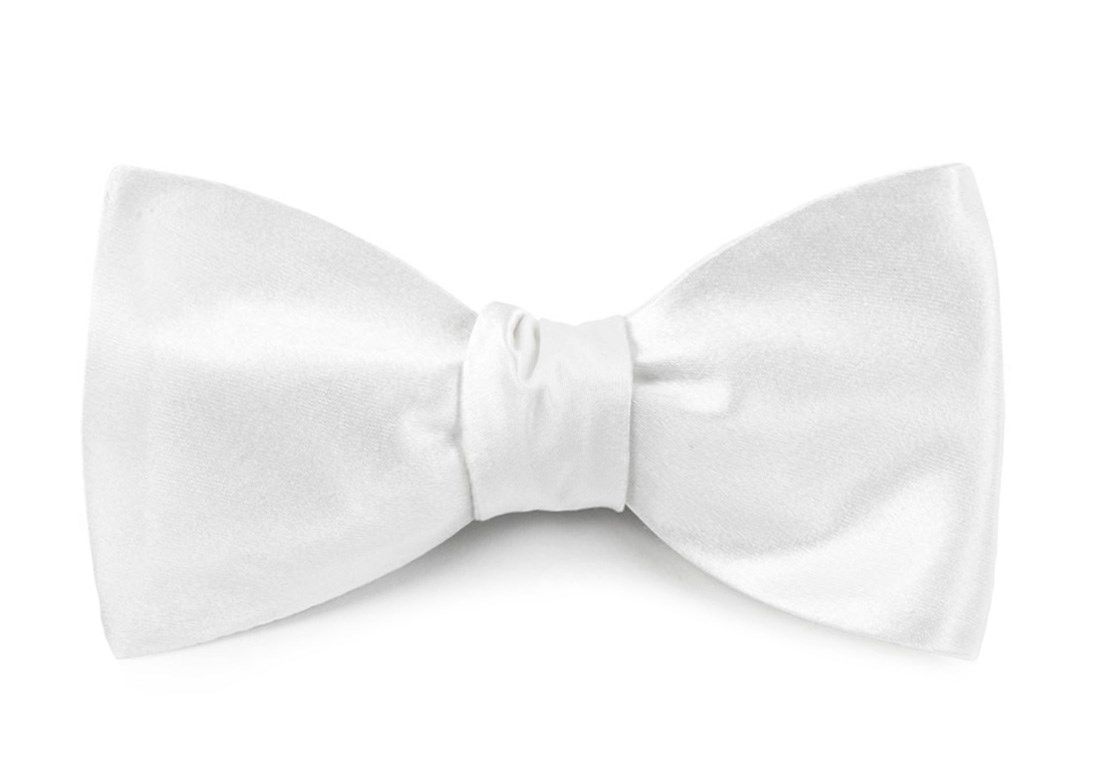 Greater
Greater Than The Greatest
Therefore
Consider
Apostle
High Priest
Numbers 12:6-8
And he said, “Hear my words: If there is a prophet among you, I the Lord make myself known to him in a vision; I speak with him in a dream. 7 Not so with my servant Moses. He is faithful in all my house. 8 With him I speak mouth to mouth, clearly, and not in riddles, and he beholds the form of the Lord. Why then were you not afraid to speak against my servant Moses?”
Greater Than The Greatest
Therefore
Consider
Apostle
High Priest
House
Son
Allegiance
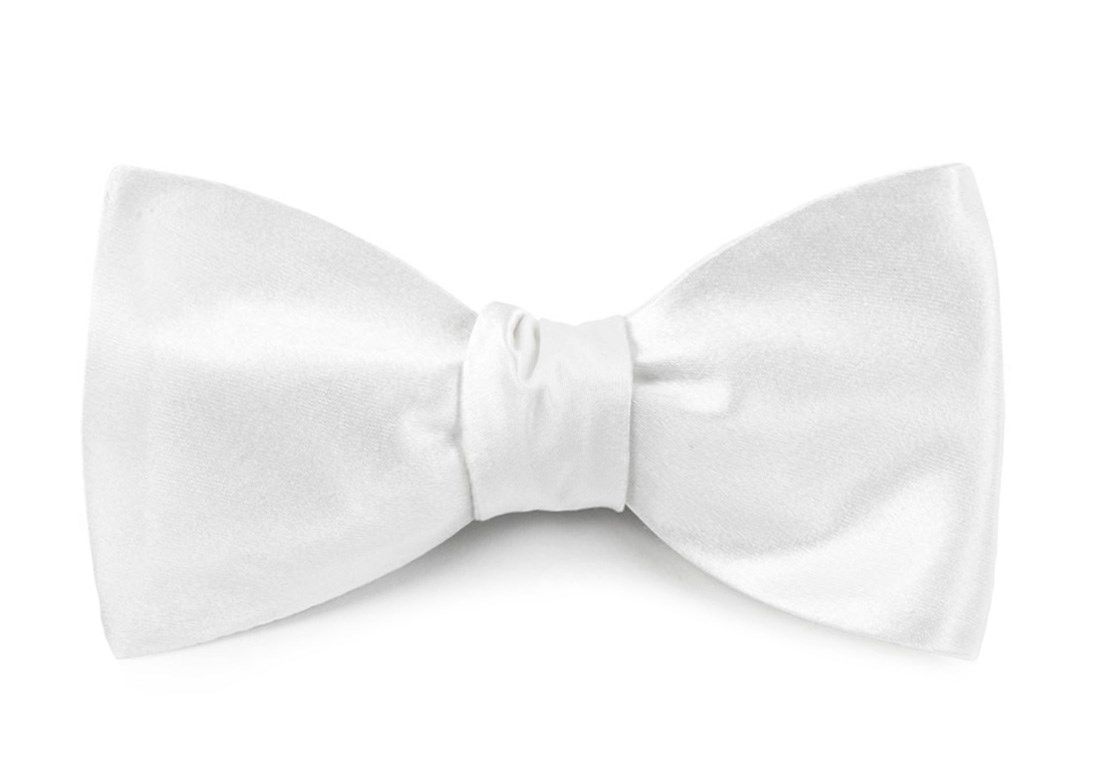 Greater
Warning
Warning
Therefore
Hard hearts
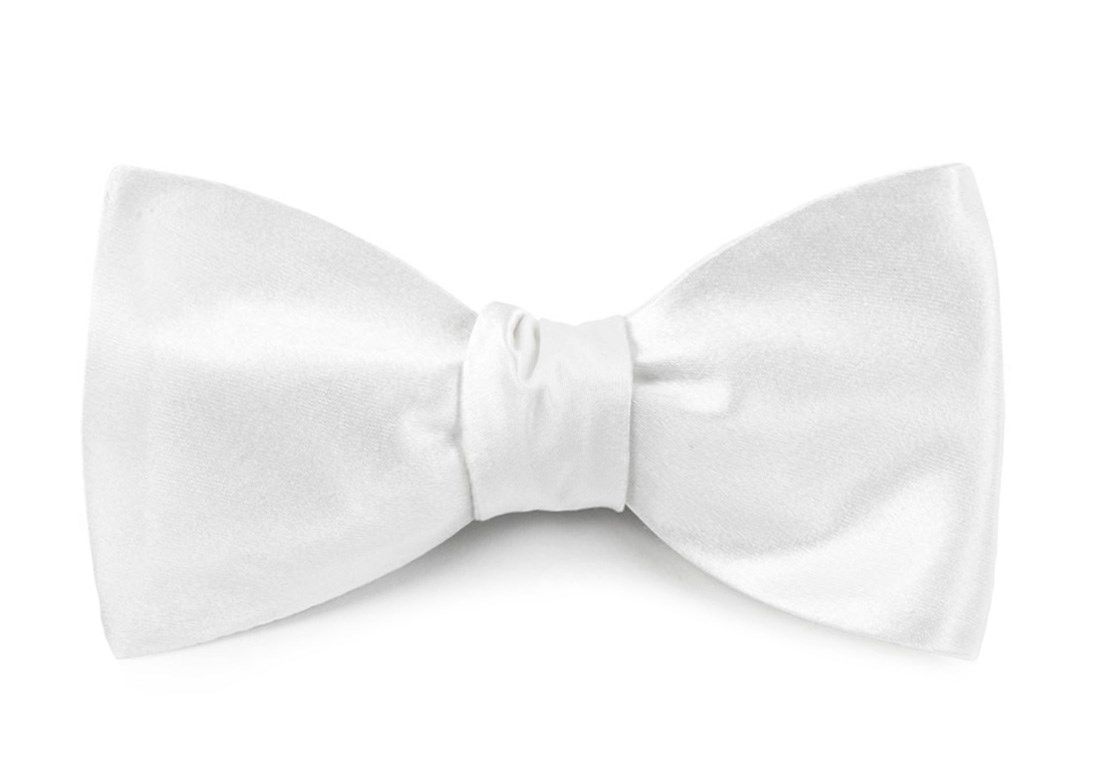 Promise
Greater
Warning
Promise
Rest
Phil. 4:6-7
Do not be anxious about anything, but in everything by prayer and supplication with thanksgiving let your requests be made known to God. And the peace of God, which surpasses all understanding, will guard your hearts and your minds in Christ Jesus.
Promise
Rest
The Peace of God
Promise
Rest
The Peace of God
Surrender
Today
The Word
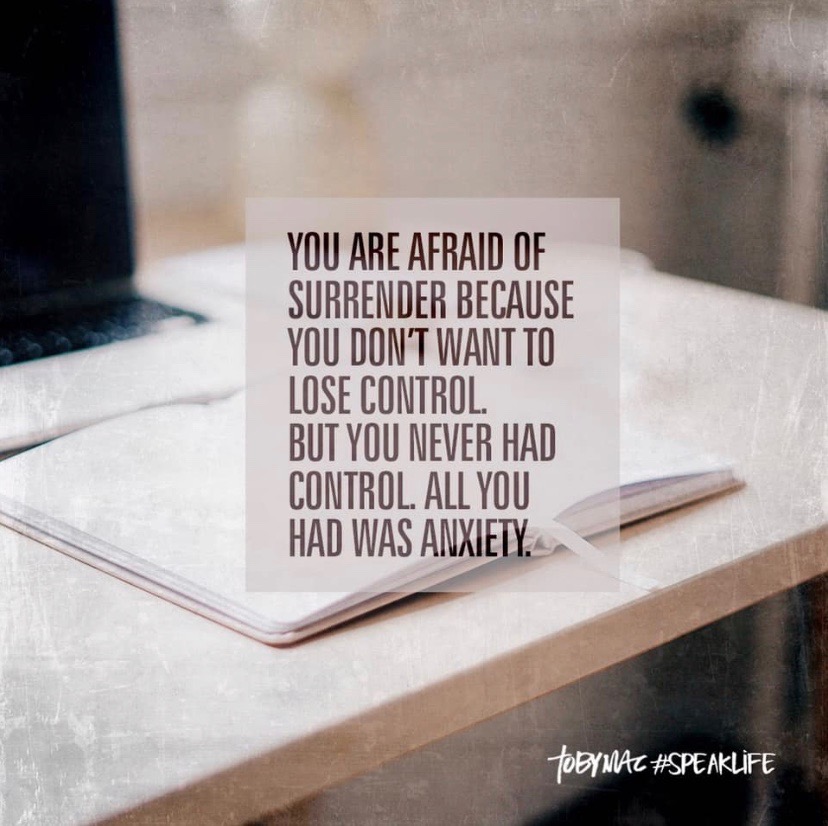 1 Thessalonians 2:13
And we also thank God continually because, when you received the word of God, which you heard from us, you accepted it not as a human word, but as it actually is, the word of God, which is indeed at work in you who believe.